141111007 ระบบฐานข้อมูล
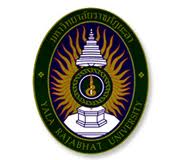 อาจารย์ อรรถพล อดุลยศาสน์
คณะวิทยาศาสตร์เทคโนโลยี และการเกษตร
สาขาคอมพิวเตอร์
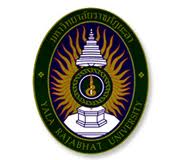 คำอธิบายวิชา
แนวคิดของระบบฐานข้อมูล แฟ้มข้อมูลและฐานข้อมูล สถาปัตยกรรมของ ระบบฐานข้อมูล หน่วยข้อมูลและความสัมพันธ์ของหน่วยข้อมูล การออกแบบฐานข้อมูลด้วยวิธีแผนภาพอีอาร์และวิธีนอร์มัลไลเซชัน โครงสร้างฐานข้อมูลแบบลําดับชั้น แบบเครือข่าย และแบบเชิงสัมพันธ์ ภาษาฐานข้อมูล

Concepts of database systems, data file and database, architecture of database systems, data units and relationship between them, database design with Entity-Relationship (E-R) diagram and normalization, database structures in hierarchical, network and relational models, and database language
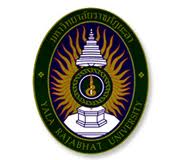 ข้อตกลงในชั้นเรียน
เข้าเรียน 13:15 น.
มาสายเกิน 15 นาที (13:30 น.)  ขาด 1 ครั้ง
ขาด 1 ครั้ง  หักคะแนน 1 คะแนน
ขาด 3 ครั้ง  หมดสิทธิ์สอบ
ส่งงานตรงเวลา
การบ้าน   รายงาน   สอบ  ใช้ความสามารถตัวเอง ทำด้วยตัวเอง
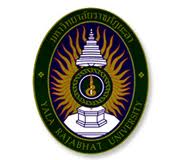 ข้อตกลงการให้คะแนน
ระหว่างภาค (60%) แบ่งเป็น	 
ความสนใจ (การเข้าเรียน จริยธรรม และ การแต่งกาย)	10%
งานที่ได้รับมอบหมาย					20%
สอบปฏิบัติ							15%
สอบกลางภาค						15%
ปลายภาค (40%)	 
สอบปลายภาค						20%
สอบปฏิบัติ							20%
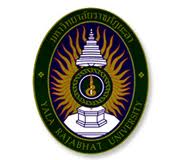 ข้อตกลงการประเมินผล
อิงกลุ่ม	 !!!